6. Modul

Értékesítés az udvarról (tanyáról)
6. Értékesítés az udvarról (tanyáról)
6.3. Állati eredetű termékek
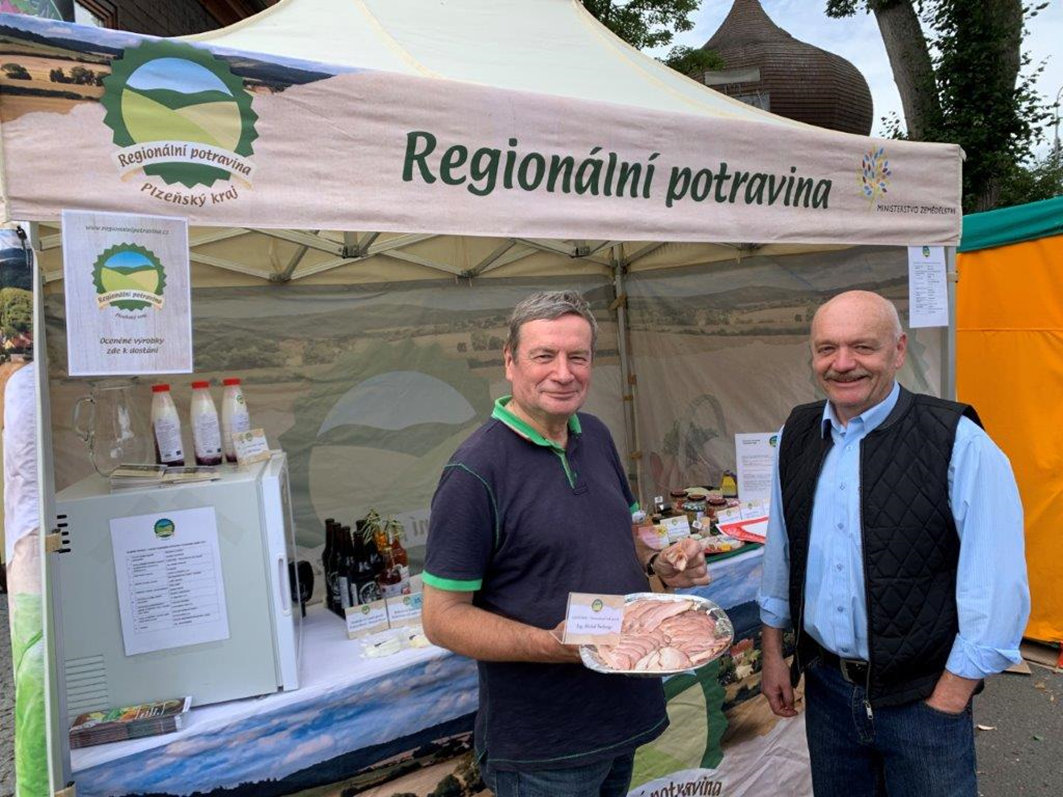 [Speaker Notes: A modul a főbb állati árukra összpontosít, amelyeket az udvarról értékesítenek. Az értékesítés mennyisége, helye és egyéb feltételei.
Ez körülbelül:
Friss baromfihús
Friss nyúlhús
Csomagolatlan friss tojás
Méhészeti termékek
Nyers, kezeletlen tej és nyers tejszín
Élő halak és egyéb akvakultúra-termékek
Vadállatok]
6.3.1. Általános jogszabályol


A felügyeleti hatóságokra általában szigorúbb feltételek vonatkoznak az udvarról történő értékesítésre, mint a növényi termékekre. Ez logikusan az állati termékek természetéből, korlátozott eltarthatósági idejéből, valamint a paraziták és betegségek emberre történő átvitelének nagyobb kockázatából adódik.

A Cseh Köztársaságban a Nationwide vidéki hálózatokkal összhangban Váňa et al. (2018) általános kötelezettségrendszereket vázol fel a hús-, tej- és tojásfeldolgozók számára. Ezek kisebb módosításokkal más EU-országokra is vonatkoznak.
Az elégedett borjú a sikeres tenyésztés és a jövőbeni minőségi hús- és tejterméktermelés alapfeltétele (Boubín Farm, Csehország)
6.3.1.1. Hús értékesítés és feldolgozás 		Source: Váňa et al. (2018)
Számos farm lehetővé teszi a látogatók számára, hogy megismerkedjenek különböző állatfajtákkal
6.3.1.2. Tej értékesítése, feldolgozása
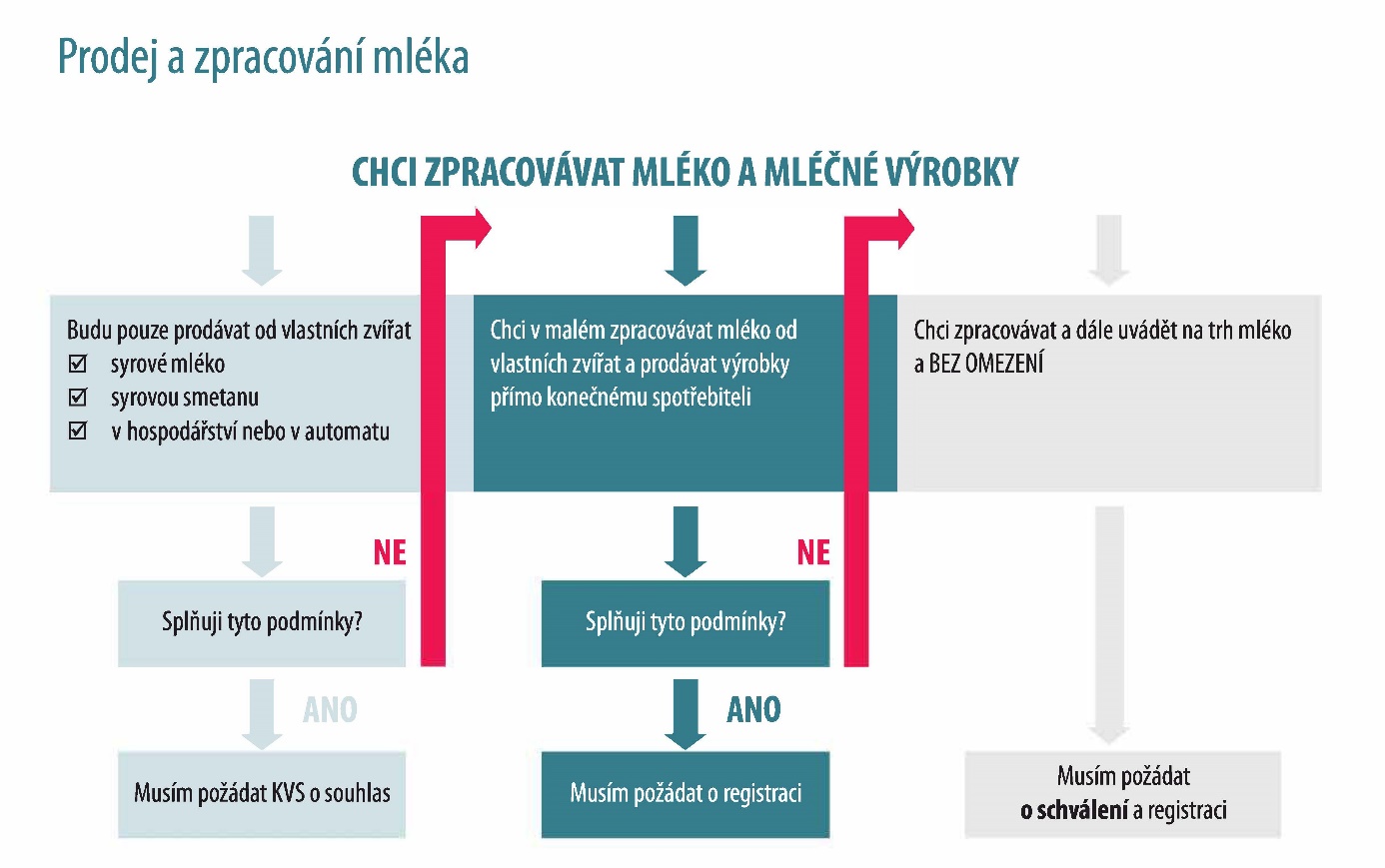 Prodej a zpracování mléka  	Zdroj: Váňa a kol. (2018)
Kézműves vajgyártás hagyományos faformákban
6.3.1.3. Tojás értékesítése, feldolgozása Source: Váňa et al. (2018)